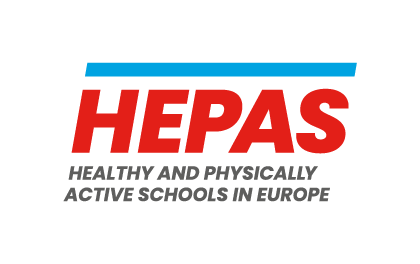 Healthy Lifestyle
Healthy Lifestyles, in the context of the HEPAS project, refer to most effective elements of learning and health support systems influencing school students’ healthy lifestyles education.
Your logo
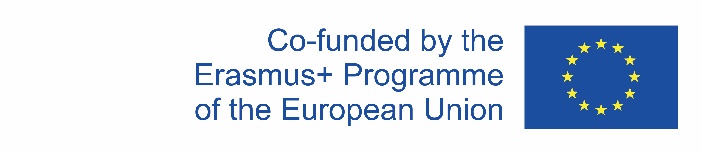 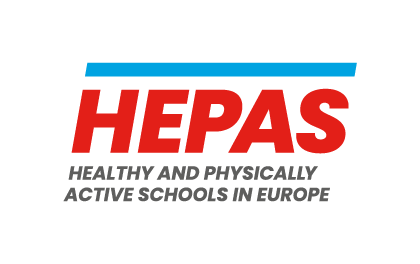 6 Categories of Healthy Lifestyles
Healthy Lifestyles, in the context of the HEPAS project, refer to the findings of a consensus study into the most effective elements of learning and health support systems influencing school students’ healthy lifestyles education. 
We identify the following 6 categories of Healthy Lifestyles in a school context.
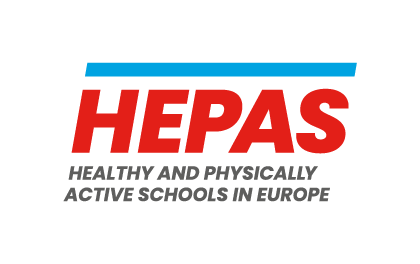 6 Categories of Healthy Lifestyles
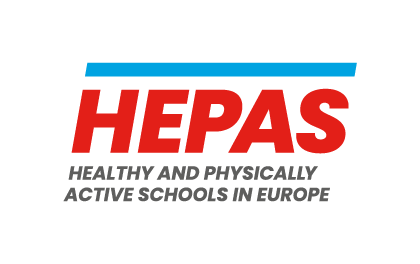 The evidence
Cognizant of the limitations of any exploratory study, which are likely to be magnified during the unprecedented circumstances in which it took place, we are cautious of overly optimistic or generalised conclusions from available data. But the following two observations represent a pattern of findings in the literature.
On a general level, staff professional development, family & community engagement, and healthy eating should be part of healthy school policies developed within school development measures.
On a more specific level, promoting physically active lifestyles throughout the school day should be supported by quality PE, active recess, PA in classroom lessons, and active transport.
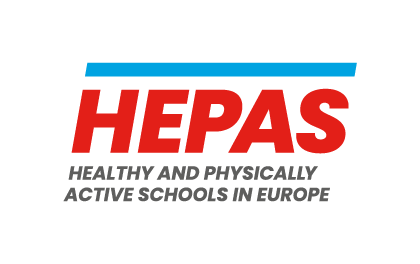 Recommendations
What schools can do to encourage their students to adopt healthy lifestyles.
Relevant initiatives providing opportunities for healthy lifestyles throughout the school day should be conceptualised in a flexible model of a Healthy and Physically Active School, taking advantage of opportunities throughout the school day, adaptable to individual schools’ specific contexts.
The promotion of healthy lifestyles throughout the school day should be embedded within school policies and development plans.
The simultaneous implementation of the components of a healthy school is likely to prove an administrative and professional challenge, so priorities need to be identified, and implementation considered a long-term project. Efforts should be undertaken based on shared agreement among stakeholders – school leaders, teachers, parents, community-based decision-makers, and students – within school development plans.
Opportunities to promote healthy lifestyles should be maximised, so students understand healthy behaviours can be incorporated into all aspects of school life, as well as life beyond school.
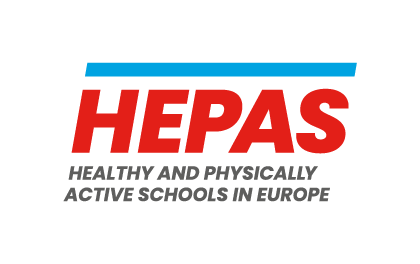 Step-by-step: What schools can do